Chainsaw Safety
29 CFR 1910.266
[Speaker Notes: Revised 06/16/25

The information in this presentation is provided voluntarily by the N.C. Department of Labor, Education Training and Technical Assistance Bureau as a public service and is made available in good faith. This presentation is designed to assist trainers conducting OSHA outreach training for workers.  Since workers are the target audience, this presentation emphasizes hazard identification, avoidance, and control – not standards.  No attempt has been made to treat the topic exhaustively.  It is essential that trainers tailor their presentations to the needs and understanding of their audience.

The information and advice provided on this Site and on Linked Sites is provided solely on the basis that users will be responsible for making their own assessment of the matters discussed herein and are advised to verify all relevant representations, statements, and information.

This presentation is not a substitute for any of the provisions of the Occupational Safety and Health Act of North Carolina or for any standards issued by the N.C. Department of Labor.  Mention of trade names, commercial products, or organizations does not imply endorsement by the N.C. Department of Labor.]
Objectives
29 CFR 1910.266
At the end of this course, students will:

Understand relevant definitions

Know appropriate PPE for chainsaw activities

Be able to recognize basic chainsaw hazards

Understand the basics of chainsaw safety

Understand training requirements
Definitions
1910.266(c)
Backcut (felling cut) 

Final cut in a felling operation.

Bucking

Sawing felled trees into sections called logs.

Danger tree

Standing tree that presents a hazard to employees due to deterioration or physical damage to the root system, trunk, stem or limbs, and the direction and lean of the tree.
Definitions
1910.266(c)
Limbing

To cut branches off felled trees.

Logging operations

Operations associated with felling and moving trees and logs from the stump to the point of delivery.

Spring pole 

A tree, segment of a tree, limb, or sapling under stress or tension due to pressure or weight of another object.
Definitions
1910.266(c)
Undercut

A notch cut in a tree to guide the direction of the tree fall and to prevent splitting or kickback.
Yarding

Movement of logs from the place they are felled to a landing.
Felling Trees
More people are killed while felling trees than during any other logging activity.
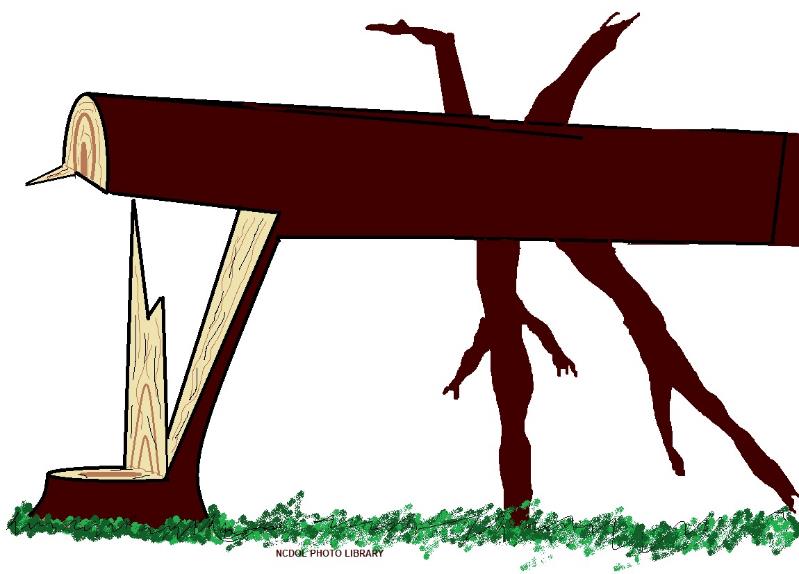 “Barber chair”
Chainsaw Operator Injuries
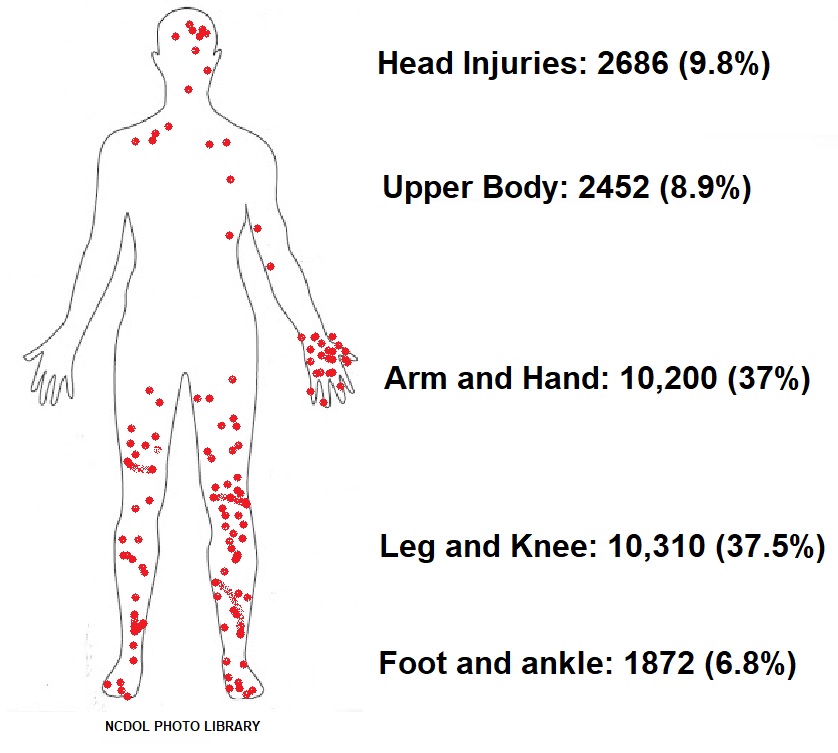 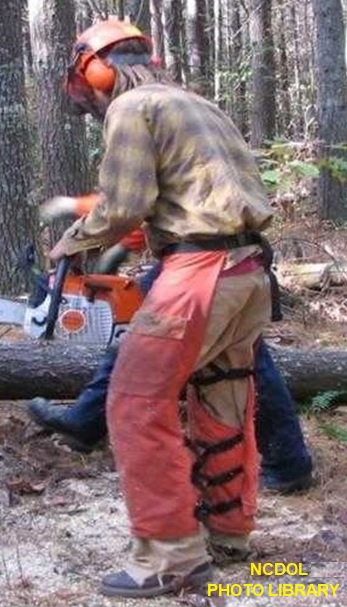 Personal Protective Equipment
1910.266(d)(1)
PPE must be inspected prior to use on each workshift to ensure it is in serviceable condition.

PPE must be used when hazards make it necessary. 

Except for foot protection, all PPE must be provided by the employer at no cost to the employee.
Personal Equipment Checklist
Hand protection if handling wire rope 

Leg protection

Foot protection

Head protection

Eye and face protection

Hearing protection

First aid kits
Hand Protection
1910.266(d)(1)(iii)
Employees who handle wire rope are required to wear hand protection that protects against puncture wounds, cuts, and lacerations.
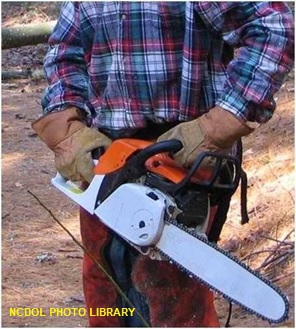 Leg Protection
1910.266(d)(1)(iv)
Each employee who operates a chainsaw must wear leg protection constructed with cut-resistant material.
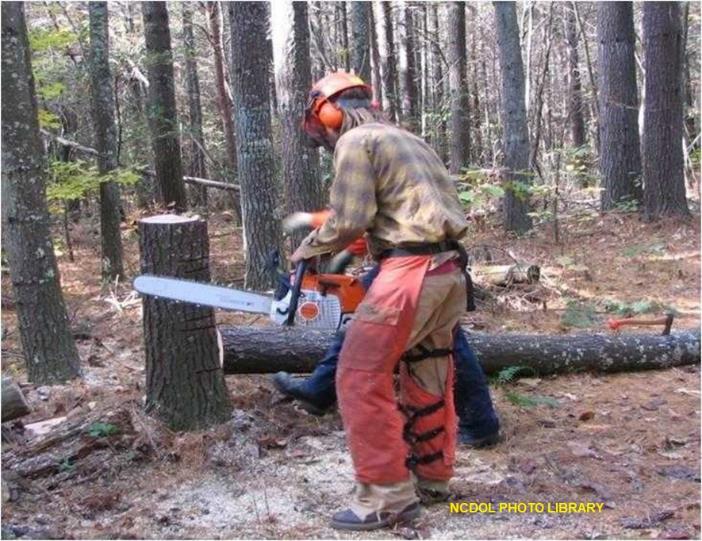 Leg Protection
1910.266(d)(1)(iv)
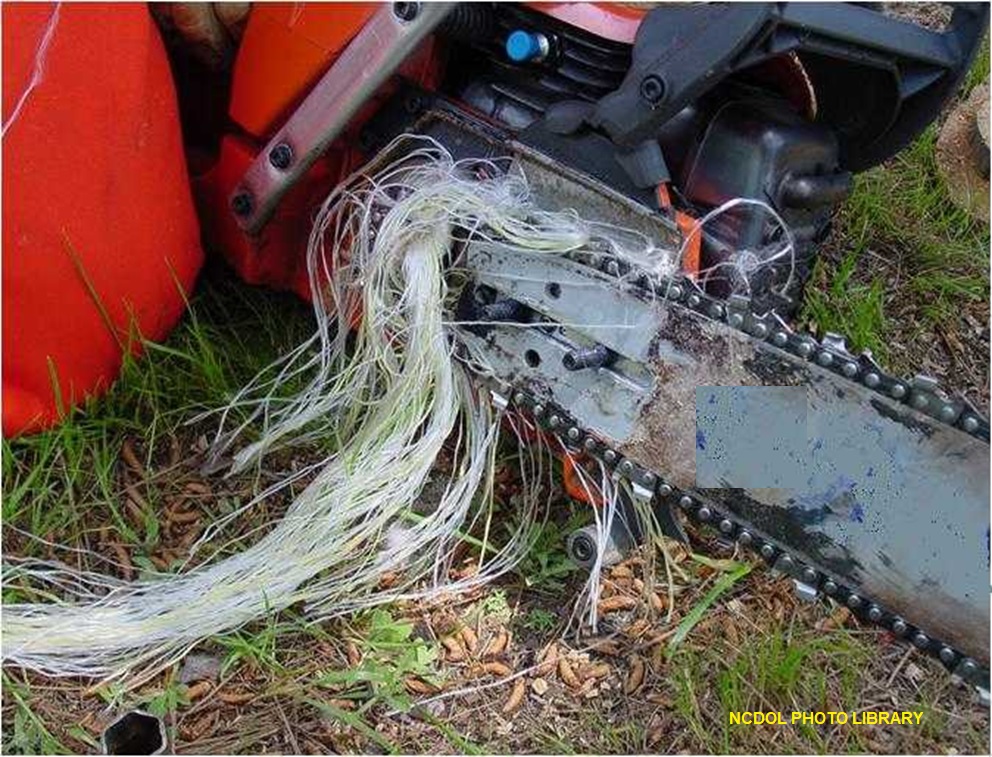 Foot Protection
1910.266(d)(1)(v)
Foot protection that is constructed with cut-resistant material.
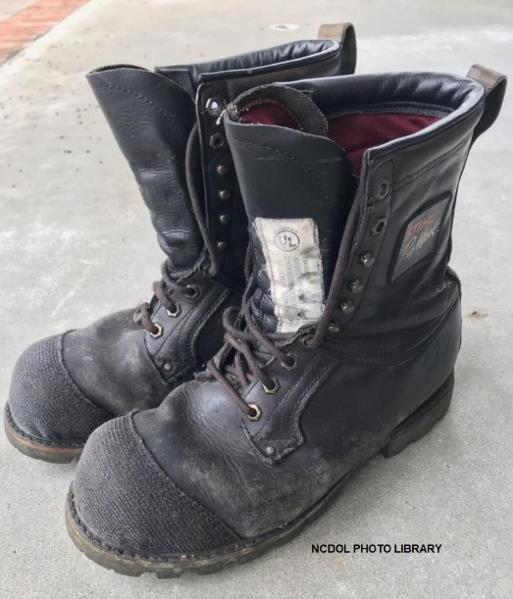 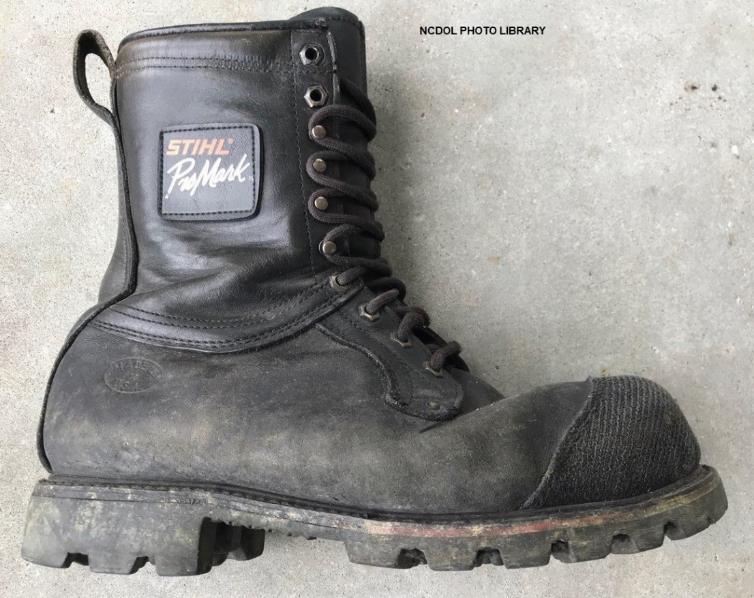 Head Protection
1910.266(d)(1)(vi)
Hard hats must be worn when overhead hazards are present.
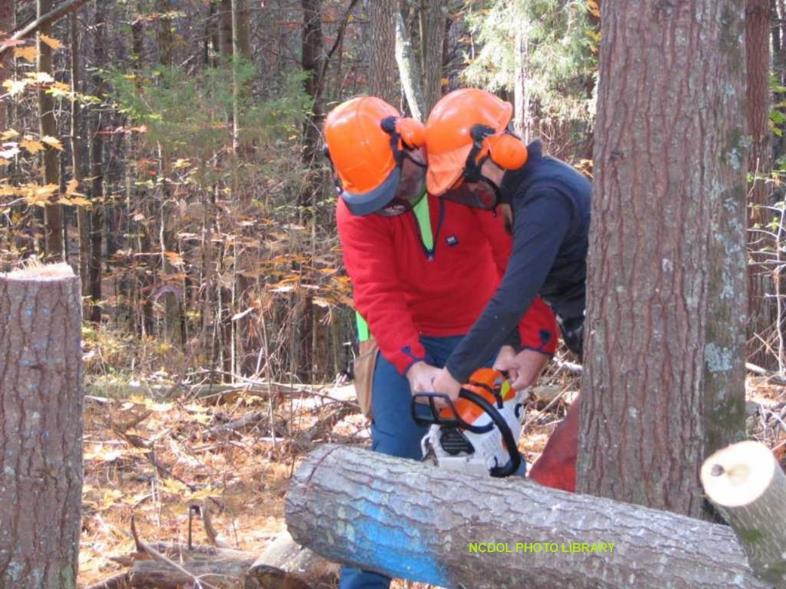 Eye and Face Protection
1910.266(d)(1)(vii)
Eye and face protection must be worn where there is potential for injury to the eyes or face.
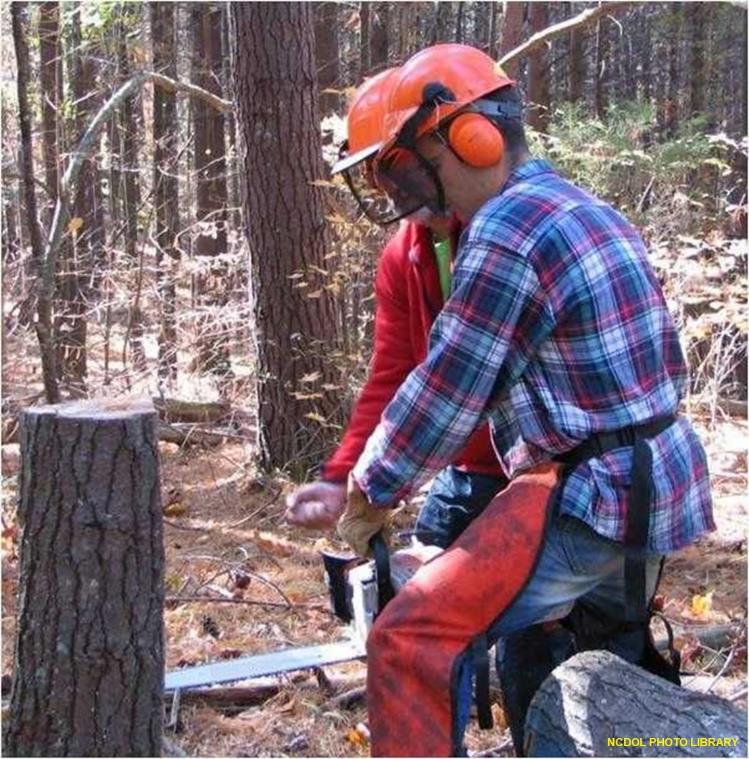 Hearing Protection
1910.95
When employees are exposed to sound exceeding levels in Table G-16 (below), feasible administrative or engineering controls shall be utilized. 
If controls fail to reduce sound levels, hearing protections shall be provided.
Good, but could it be better?
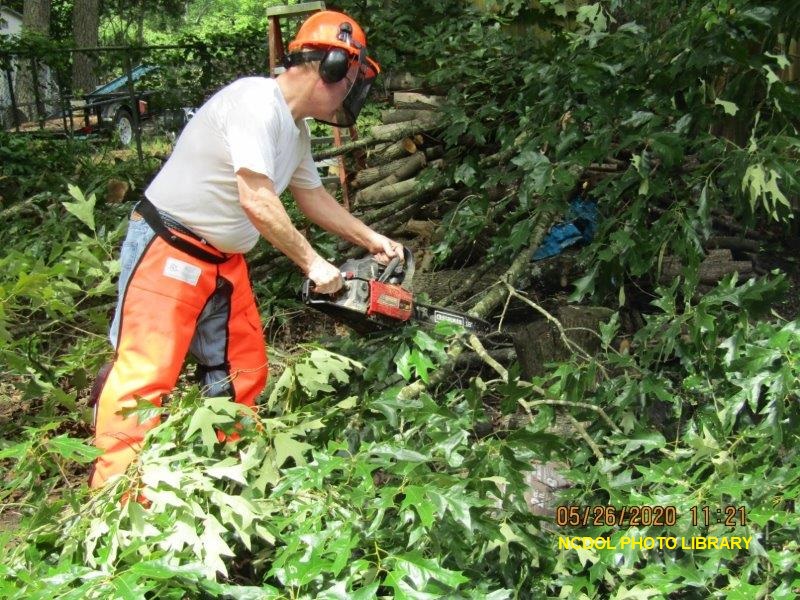 First Aid Kits
1910.266(d)(2)
Provided at each work site where trees are being cut. 

Number and contents of each kit shall reflect the degree of isolation, number of employees, and hazards reasonably anticipated at work site.

Appendix A

Maintained in serviceable 
   condition
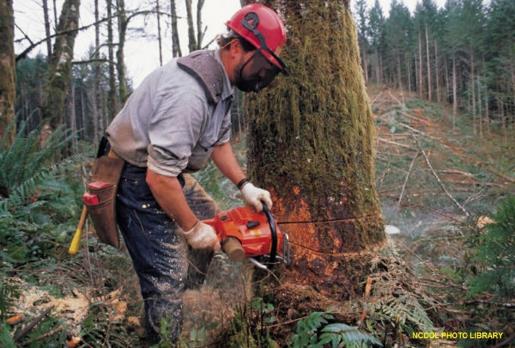 Signaling and Signal Equipment
1910.266(d)(7)
Hand signals or audible contact utilized whenever factors prevent clear understanding of voice communications between employees.

Only a designated person gives signals, except in an emergency.
Flammable and Combustible Liquids
1910.266(d)(9)
Flammable and combustible liquids shall be stored, handled, transported, and used in accordance with the requirements of 1910.106.

Flammable and combustible liquids shall not be transported in the driver compartment or in any passenger-occupied area of a machine or vehicle.
Chainsaw Checklist
1910.266(e)(1)-(2)
Chain brake

 Throttle interlock 

 Chain catcher

 Chain tension

 Muffler

 Chainsaw kickback

 Chain sharpness, cutter shape, depth usage setting,
   lubrication

 Handles and guards on tight

 No chain movement when engine is idling
Chainsaw Mechanisms
1910.266(e)(2)
1.  Chain catcher – prevents a broken or dislodged chain from striking the logger

2. Flywheel 

3. Clutch 

4. Decompression valve 

5./7. Anti-vibration handle system – recommended by OSHA to limit ergonomic stress to logger’s joints
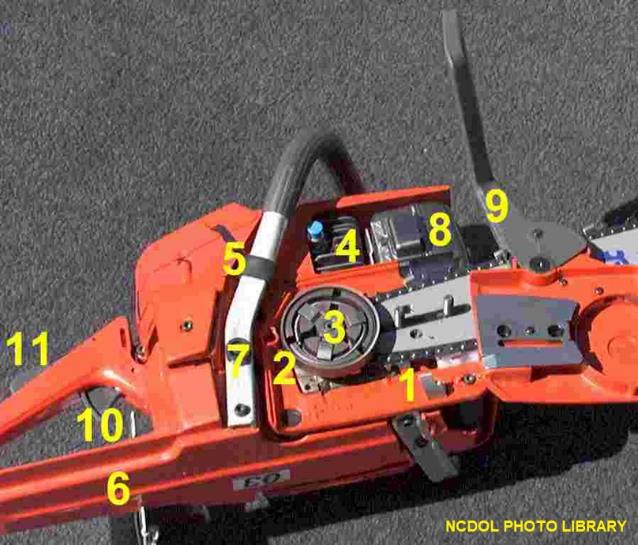 Chainsaw Mechanisms
1910.266(e)(2)
6.  Hand guard 

8.  Muffler to reduce engine noise

9.  Chain brake – stops chain if kickback occurs (if saw was placed into service after 2/9/95) 

10. Throttle – will stop chain when 
      pressure on throttle is released 

11. Throttle interlock – prevents
      throttle from activating until   
      interlock is depressed
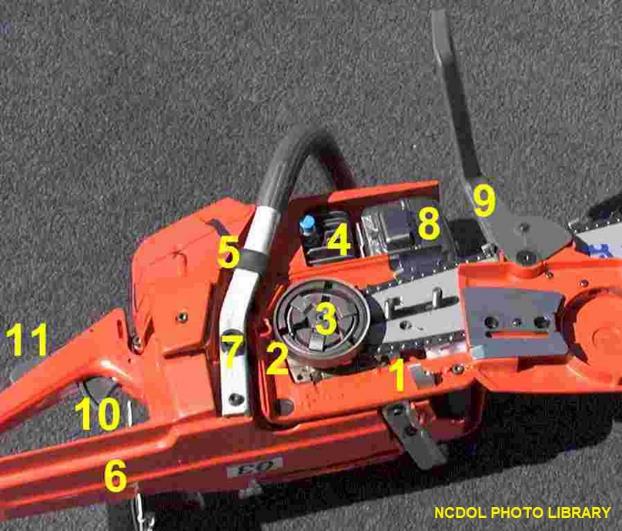 Before Starting the Saw
1910.266(e)(2)
Chainsaw fueled at least 10 feet from sources of ignition.

Fuel container should meet the following requirements identified in 1910.266(d)(9): 

Must be metal or plastic. 

Must not exceed a 5-gallon capacity. 

Must be approved by the Underwriters Laboratory (UL), Factory Mutual (FM), the Department of Transportation (DOT), or other Nationally Recognized Testing 
    Laboratory (NRTL).
Before Starting the Saw
1910.266(e)(2)
Controls, chain tension, and all bolts and handles checked to ensure they are functioning properly and adjusted according to the manufacturer's instructions.

Chainsaw started at least 10 feet from fueling area, with chain brake engaged, and with chainsaw on the ground or otherwise firmly supported.
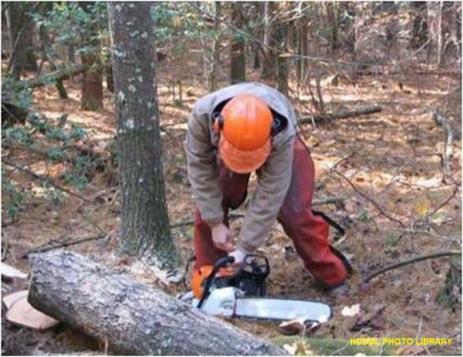 While Running the Saw
1910.266(e)(2)
Both hands on the handles

Secure footing maintained

Obstacles cleared that interfere with cutting the tree or retreating

Chainsaw should not be used above shoulder level
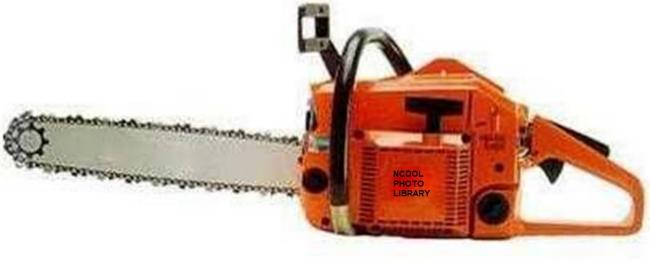 While Running the Saw
1910.266(e)(2)
Throttle released, chain brake on prior to retreating 

Chainsaw is off or chain brake engaged whenever it’s carried more than two steps or on hazardous terrain
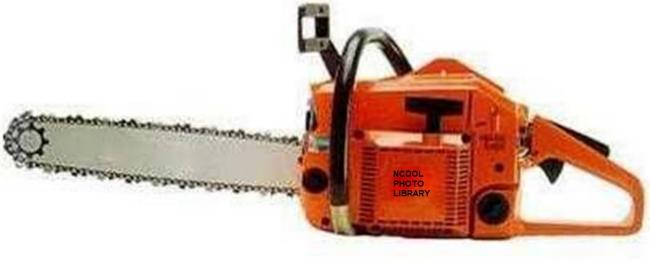 Manual Felling
1910.266(h)(2)
Potential hazards eliminated or minimized

Felling direction determined

Retreat path planned and cleared

Hinge size determined 

Proper felling techniques used
Eliminate/Minimize Hazards
1910.266(h)(2)
Primary hazards include unstable logs and hazards associated with using chainsaws.

Prior to limbing, the following is evaluated:
Overhead hazards
Butt movement forward
Butt twist
Butt off the ground
“Danger trees”
Limbing and Bucking
1910.266(h)(3)
Limbing and bucking shall be done on the uphill side of each tree or log on any slope where rolling or sliding of trees or logs is reasonably foreseeable.

Loggers should never limb a tree immediately after felling.

Good idea to drop several trees and then refuel the saw prior to limbing.
Provides time for overhead hazards to come down.
“Danger Trees"
1910.266(h)
Lodged trees

Entangled trees
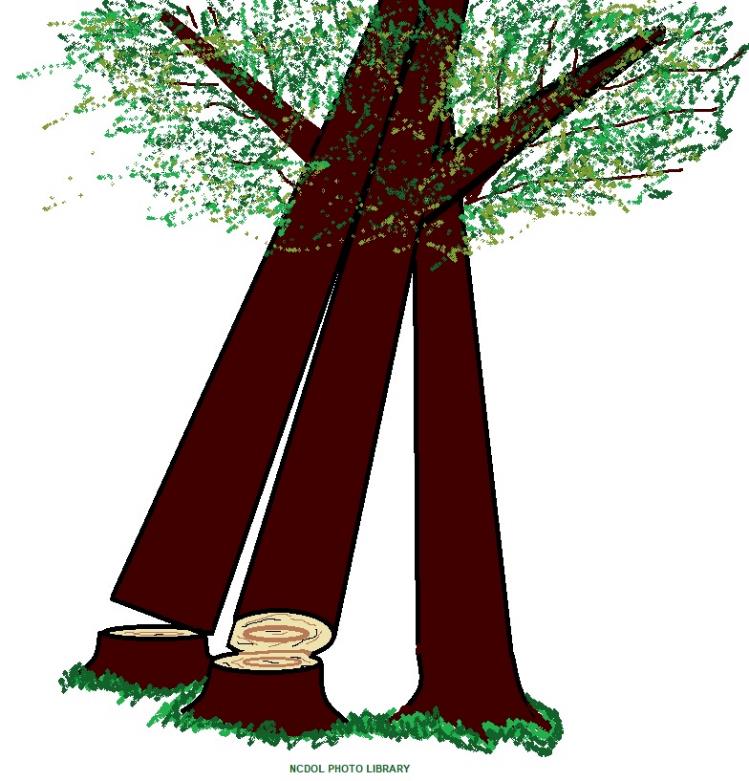 “Lodged Trees”
“Danger Trees"
1910.266(h)
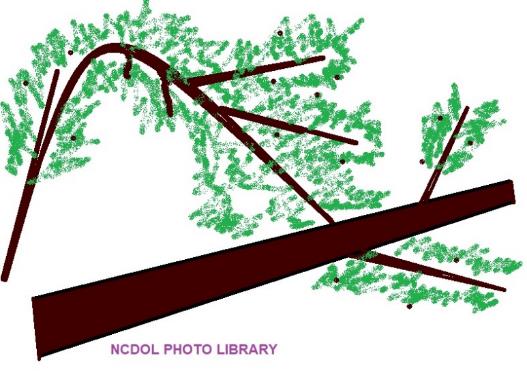 Spring poles


Dead trees/limbs

Stalled trees
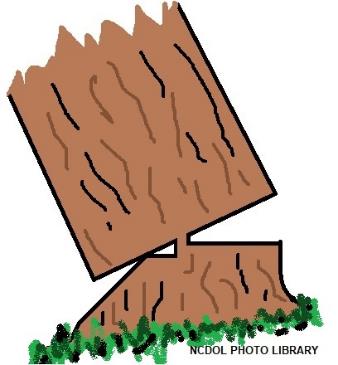 “Dutchman Cut"
Felling Direction
1910.266(h)(2)
Clear fall path 

A clear fall path is an important factor in deciding what direction to fell a tree.

Fall path should be visualized in all directions and identify those directions that are free of other trees.

Finding a clear path will eliminate lodged trees, throwback, and damage to the tree being felled as well as the other trees.
Felling Direction
1910.266(h)(2)
Clear landing 

Felling a tree onto stumps, large rocks, or uneven ground should be avoided.

This will prevent or reduce cracking and other damage to the tree, and limit the potential for rebound of the tree.

Lean of tree
Generally easier and safer to fell a tree in direction that it is already leaning.
This makes for a cleaner fall and eliminates the need to use wedges, allowing gravity to do the work.
Felling Direction
1910.266(h)(2)
Ease of removal
When possible, the butt of felled tree should face the skid road, and tree consistent with felling pattern of other trees.
Makes for efficient limbing and removal.

Slope of ground
Fell in direction that will minimize chance the tree will roll/slide.
Felling Direction
1910.266(h)(2)
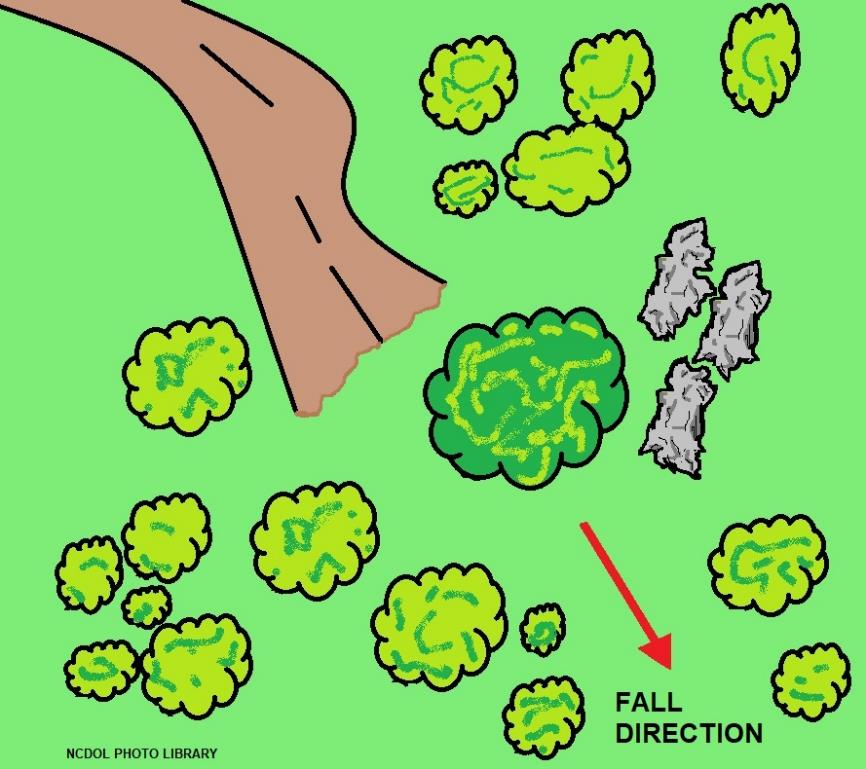 Retreat Path
1910.266(h)(2)(i)
Before felling is started, the feller shall plan and clear a retreat path. 

Retreat path shall extend diagonally away from the expected felling line unless the employer demonstrates that such a retreat path poses a greater hazard than an alternate path. 

Once the backcut has been made the feller shall immediately move a safe distance away from the tree on the retreat path.
Retreat Path
1910.266(h)(2)(i)
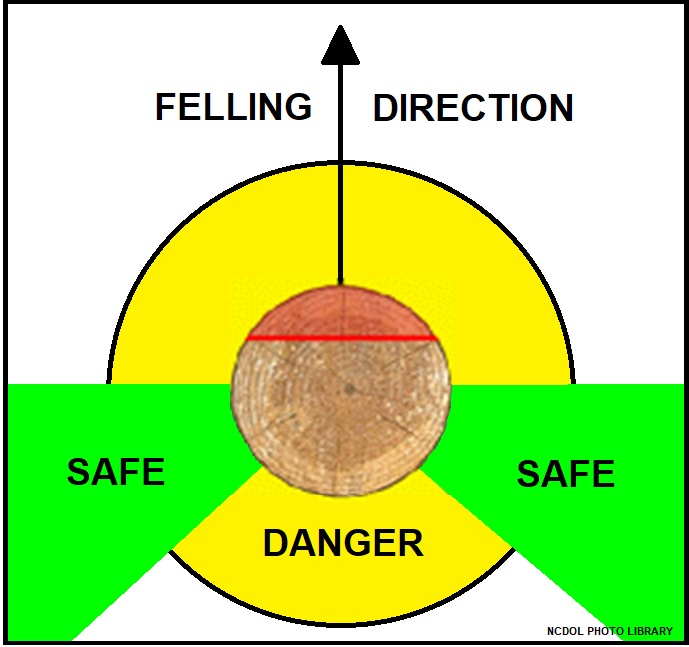 Hinge Size
1910.266(h)(2)(vi)
Hinge length should be 80% of the diameter of the tree at breast height.

Hinge width should be 10% of the diameter of the tree at breast height.

Hinge on a tree with no side lean should be perpendicular to the intended direction of fall.
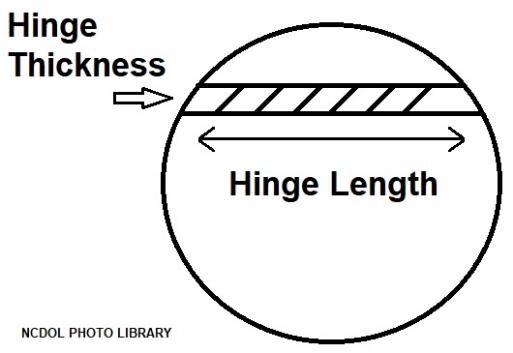 Felling Techniques
1910.266(h)(2)(v)-(vii)
Backcut

Shall be made in each tree being felled.

Shall leave sufficient hinge wood to hold tree to stump during most of its fall so hinge is able to guide the tree's fall in intended direction.

Shall be above level of horizontal facecut in order to provide an adequate platform to prevent kickback. 

Exception: Backcut may be at or below horizontal facecut in tree pulling operations.

Requirement does not apply to open face felling where two angled facecuts rather than a horizontal facecut are used.
Felling Techniques
1910.266(h)(2)(v)-(vii)
Undercut

Shall be made in each tree being felled unless the employer demonstrates that felling the tree without an undercut will not create a hazard for an employee.

Shall be of a size so the tree will not split and will fall in the intended direction.
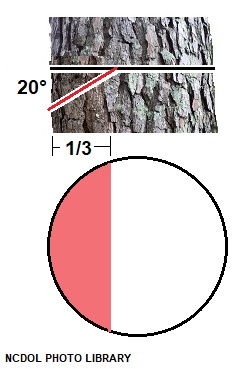 Type of Cuts
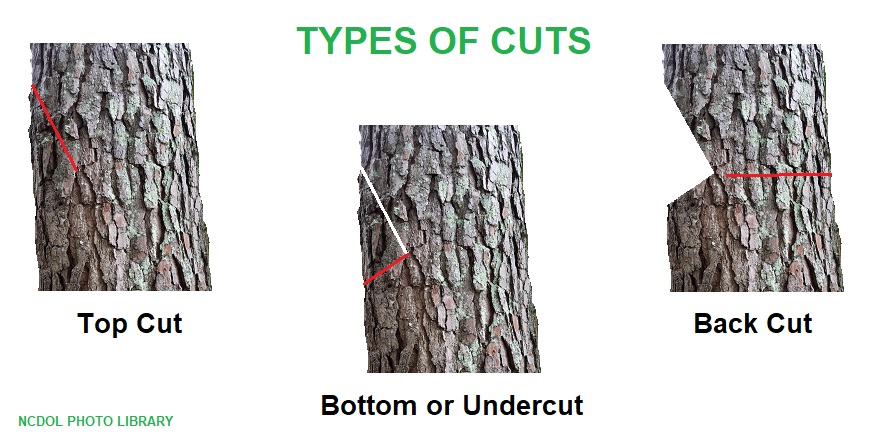 Types of Notches
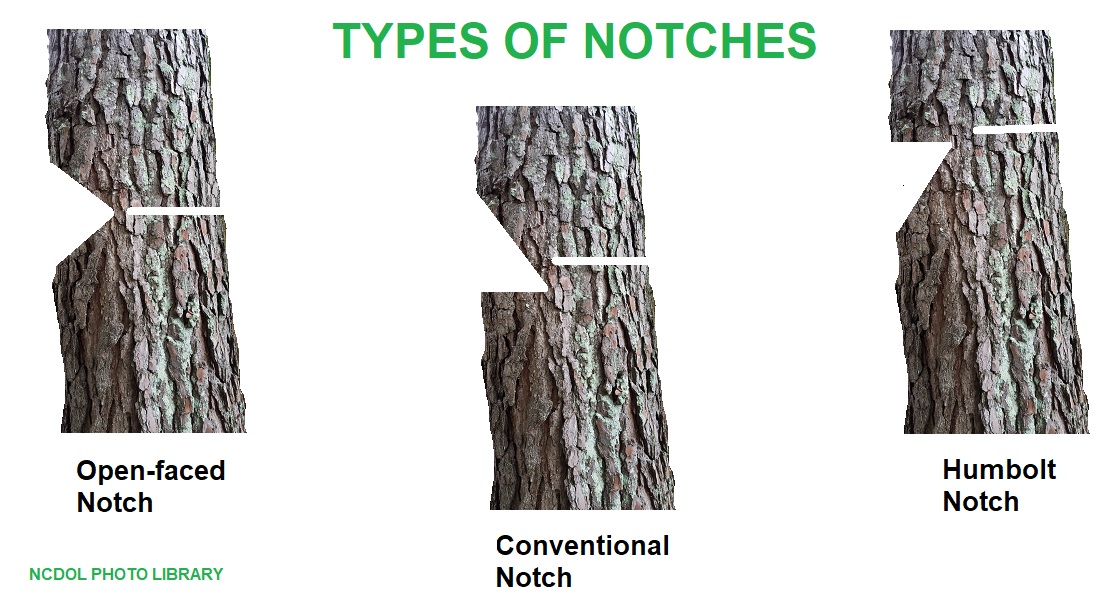 Does this cut look correct?
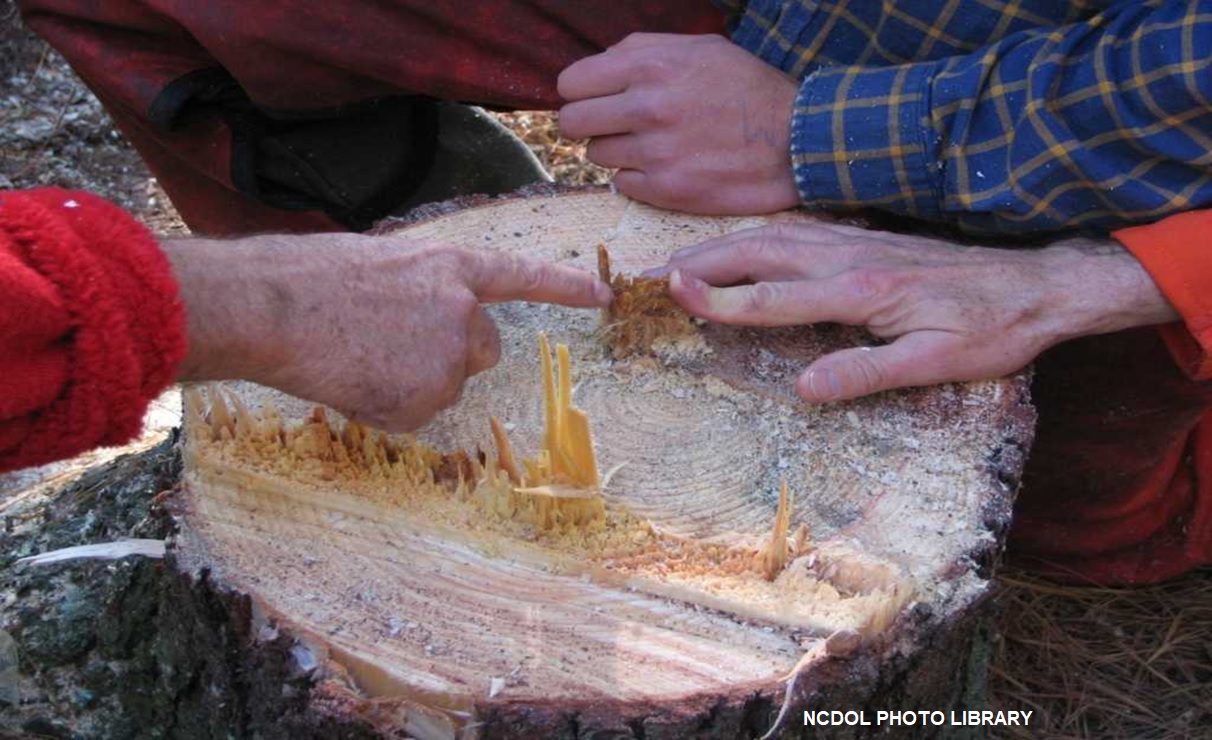 Does this cut look correct?
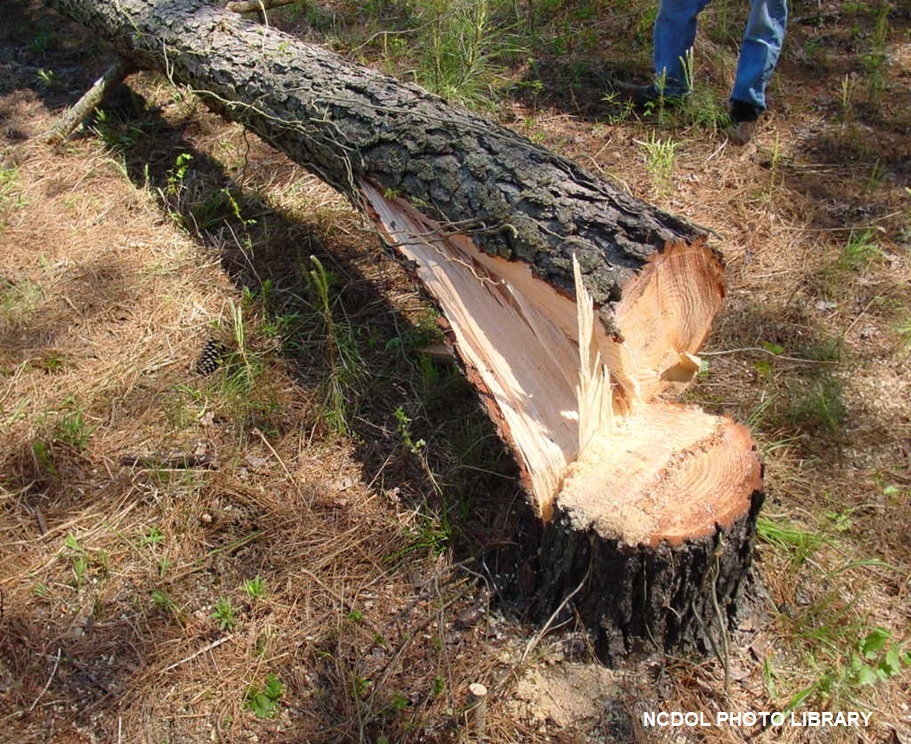 Is he cutting correctly?
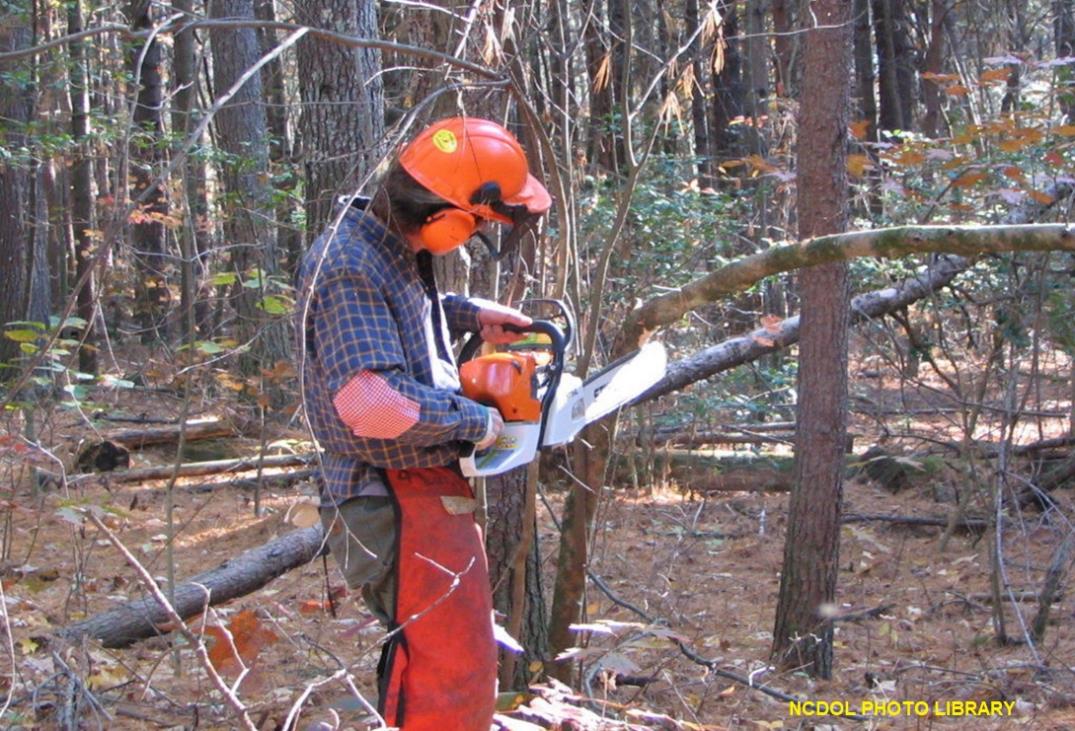 Training
1910.266(i)(2)
Frequency

Prior to initial assignment

Whenever assigned new tasks, tools, equipment, machines, or vehicles

Employee demonstrates unsafe job performance
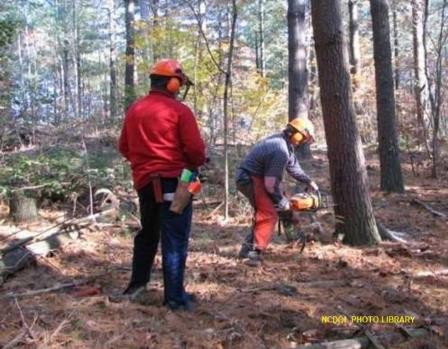 Training
1910.266(i)(3)
Content

Safe performance of assigned work tasks

Recognition of safety and health hazards

Procedures, practices and requirements of the employer's work site

Requirements of this standard
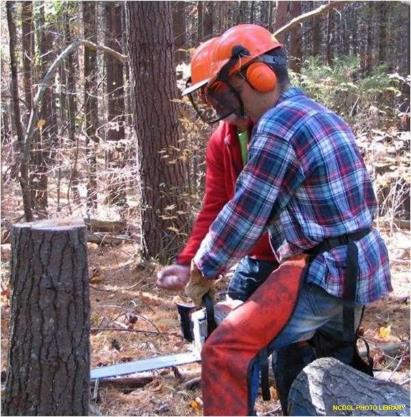 Training
1910.266(i)(5) – (6)
Employer must ensure that each employee can properly and safely perform the work tasks and operate tools, equipment, machines, and vehicles used in their job.

Each employee shall work under the close supervision of a designated person until employee demonstrates the ability to safely perform their new duties independently.
Training
1910.266(i)(7)
First aid training

Employer shall assure each employee, including supervisors, receives or has received first aid and CPR training.

Employer shall assure each employee's first aid and CPR training and/or certificate of training remain current.
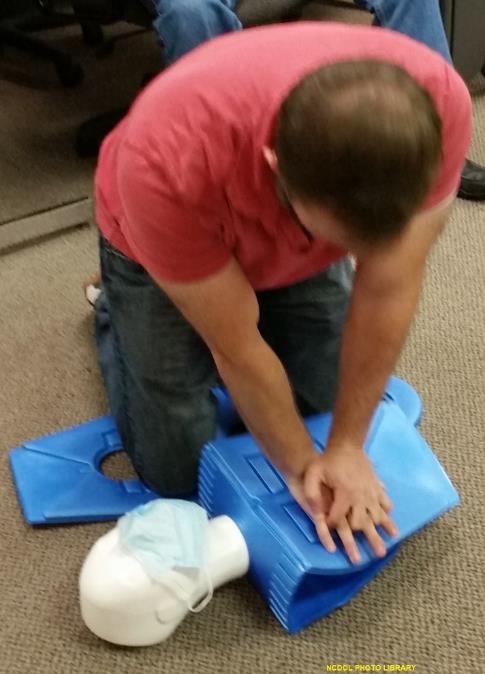 Training
1910.266(i)(8)-(10)
Training conducted by a designated person.

Training presented in a manner that employee is able to understand.

Written certification record
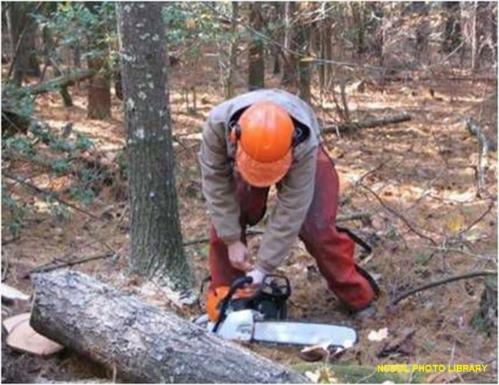 Summary
In this course, we discussed:

Definitions

Personal protective equipment

Hazards

Chainsaw safety

Training
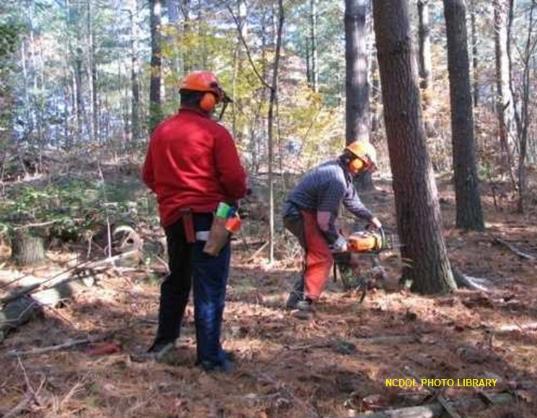 Thank You For Attending!
Final Questions?